REDEMPTION
Ruth
Recipe to Remember
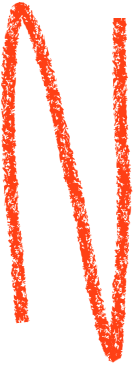 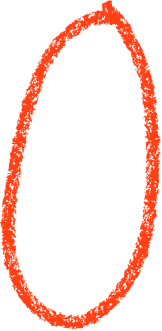 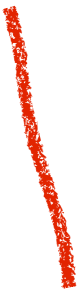 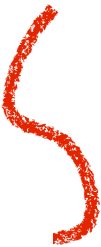 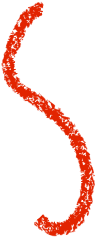 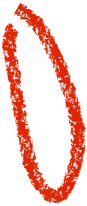 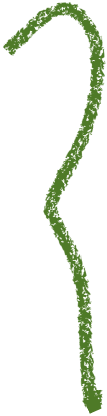 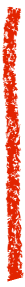 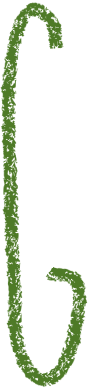 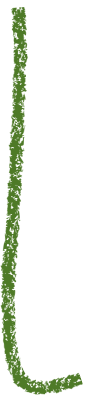 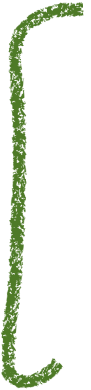 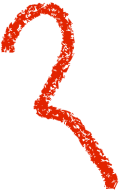 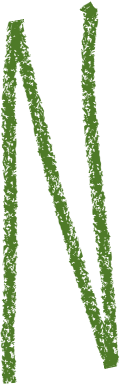 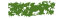 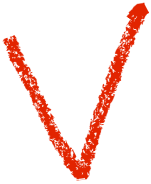 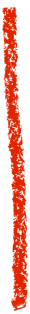 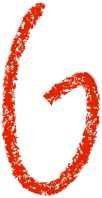 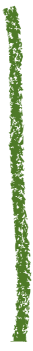 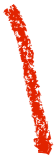 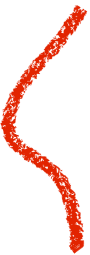 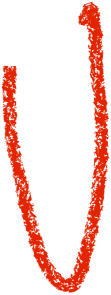 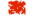 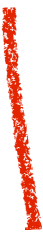 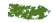 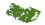 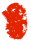 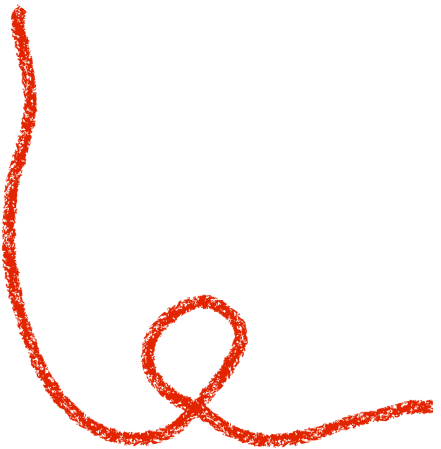 A recipe worth remembering has nothing to do with milk, eggs, and butter

It has everything to do with a godly character 

Ruth’s life is a recipe for us to remember
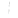 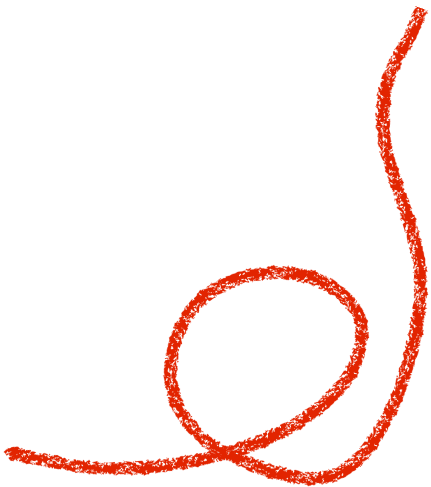 Third Ingredient is Redemption
“May he be to you a restorer of life and a nourisher of your old age; for your daughter-in-law, who loves you, who is better to you than seven sons, has borne him” (Ruth 4:15)
The city gate was the heart of the city
Boaz goes to the gate to take his seat
The closer relative happens to come by (4:1)
Boaz talks about a land purchase (4:3)
The opportunity to redeem the land belonged to the nearest kin
The close relative agrees to redeem the land
Redeemed Land
Boaz adds that Naomi is not the only one to consider (4:5)
The reason is to raise up the name of the dead through his inheritance 
The close relative is put into a predicament 
He is unable to redeem both without ruining his own inheritance 
Boaz had all the resources plus the love to pay the redemption price
Redeemed Land
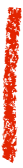 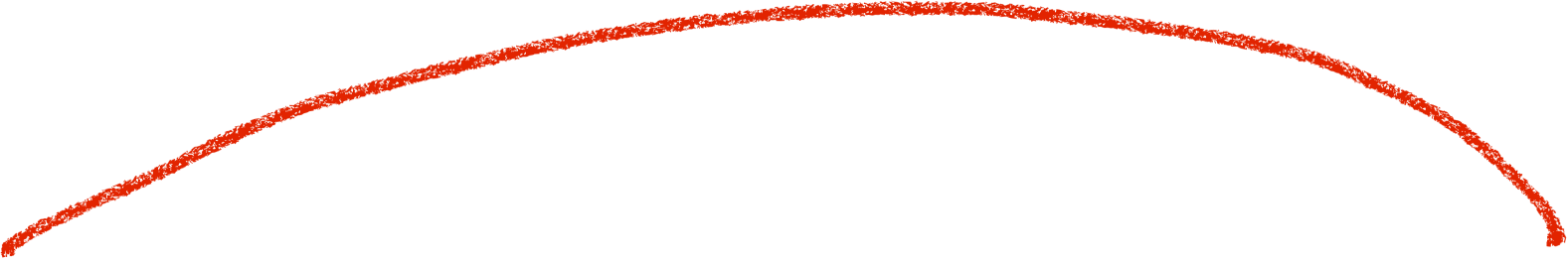 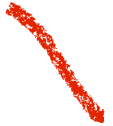 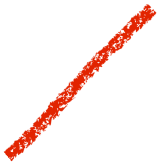 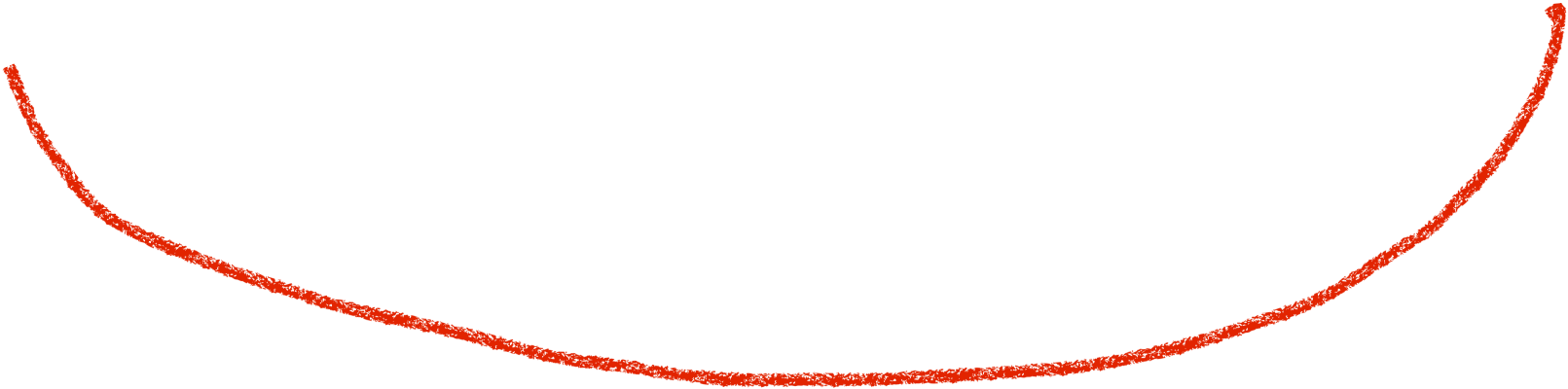 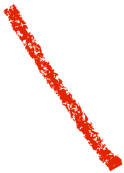 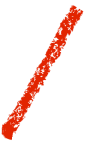 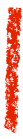 Boaz is a foreshadow of Jesus Christ
God had been gracious to Ruth 
He guided her to the right field
He was at the gate where the close relative rejected the offer and a Boaz accepted 
The son born of Ruth was also born to Naomi
Sorrow turned to joy
A child to be a “restorer of life”
Redeemed Life
Redeemed, redeemed, redeemed by the blood of the Lamb, redeemed, redeemed, His child and forever I am